Open Source  Software For Libraries
Mukesh A. Pund
Sr. Principal Scientist,
NISCAIR, New Delhi
What is Open Source Software?
Open Source Software is software for which the underlying programming code is available to the users.
They may read it, make changes,  and build new versions of the software incorporating their changes
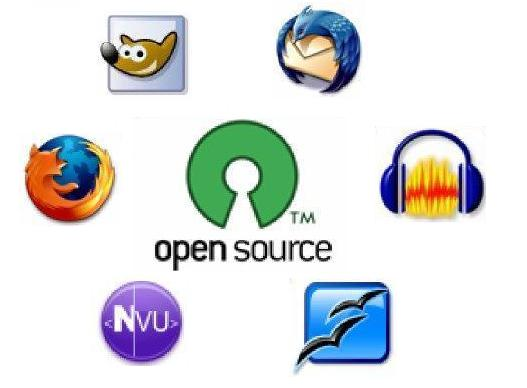 Open Source Software?
"Open source promotes software reliability and quality by supporting independent  peer review and rapid evolution of source code. To be certified as open source, the license of a program must guarantee the right to read, redistribute, modify, and use it freely.“ 
Source: http://www.opensource.org/
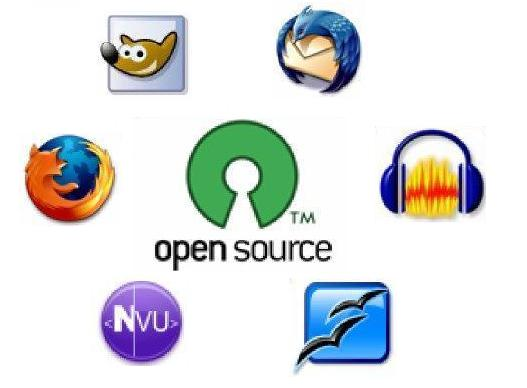 Open
Here original source code of the software is also given.
If required, the users can modify the source code and then compile the software to use it.
Thus, the source code is Opened up
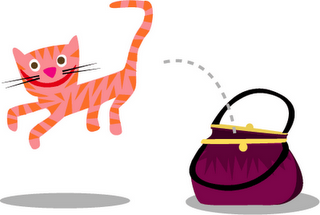 Source
Instructions to computers are normally written by programmers in Programming Languages like – C, C++, Java etc. 
These instructions are readable by humans and  referred as Source Code.
To make machines i.e. computers to understand this source code – it either permanently translated (compiled) or on-the-fly translated (interpreted) into machine level codes.
Key Term of Open Source Definition
1. Free Redistribution
2. Source Code
3. Derived Works
4. Integrity of The Author's Source Code
5. No Discrimination Against Persons or Groups
Advantages of Open Source Software :
Ability to tailor to fit local needs :
   The availability of the source code means that a user can modify and enhance the software to more closely fit its own needs .  
No restriction on use :
    There are no contractual restrictions on how the software is used .  
Low cost :
   There is no charge for the software itself.   The major cost is local development.  If the number of users is large, and they share their efforts, each user’s cost is reduced.
Disadvantages of Open Source Software:
Unanticipated Efforts  :  A library may find that it needs to do a great deal more work than anticipated to adapt the software to local needs.   
Lack of coordination : The decentralized development of open source software means that progress can be chaotic and there may be delays in addressing bugs. 
Inadequate technical support : Documentation tends to be limited and aimed at developers.  There usually is limited technical support, especially for users of the software 
Customization :  Open source software may not offer the level of  customization as it is being done in case of commercial software.
Open Source Software: Challenges
Requires technical knowledge and experienced.  
Accompanying documentation is usually is poor. 
Paid support is difficult to get for new software. 
There is poor coordination between hardware vendors and open source community.
Open Source Software: Challenges
Contd..
Librarians are used to proprietary software applications integrated or running over Microsoft Windows platform. 
Might have already invested lot of money and efforts in establishing  automated systems over a period of time.
Teething Problems in Using Open Source Software Applications in Libraries
Open source software solutions are best suited for libraries

The majority of these problems are in-fact teething problems and will go away with on “growing up” .
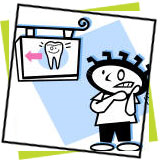 The benefits of using open source software over a period far outweigh as compared to propriety software.
General Purpose OSS in Use
In the Library World, FOSS
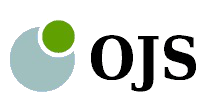 OJS
Koha (LAMP)
NewGenLib
DSpace
Fedora
Evergreen (AJAX)
 CDS/ISIS
Greenstone
Joomla
WordPress
Drupal
MarcEdit
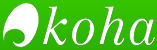 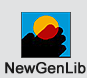 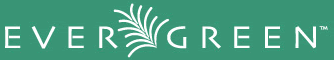 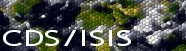 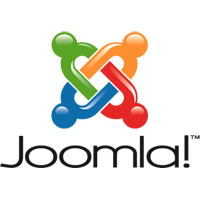 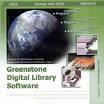 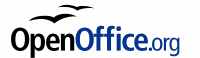 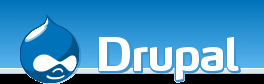 Web 2.0
Available anywhere, anytime
Convenience is king
Second generation web services
Social networking
blogs, wikis, tagging
Emphasis on collaboration and sharing
Leverages “wisdom of the crowd”
Web 2.0:  Phrase coined by Tim O’Reilly
Library 2.0
Web 2.0 tools are used to deliver library services. 
				
	Blogs and Wikis
	RSS Feeds	
	Social Networking
	Social Bookmarks
	Tagging
Open Source Software tools for Library 2.0
If you wish to install  the software on your own server, many open source software are available for providing library 2.0 services. Here are some of the most popular OSS
OJS: open journal systems for open 			publishing
Open Journal Systems (OJS) is a journal management and publishing system that has been developed by the Public Knowledge Project through its federally funded efforts to expand and improve access to research.
OJS FEATURES
OJS is installed locally and locally controlled.
Editors configure requirements, sections, review     process, etc.
Online submission and management of all content.
Subscription module with delayed open access options.
Comprehensive indexing of content part of global system.
Reading Tools for content, based on field and editors’ choice.
Email notification and commenting ability for readers.
Complete context-sensitive online Help support.
Drupal: An open source software for content management
Content Management:
It helps manage complexity.
It provides a user interface (UI) for adding, editing and publishing content.
It provides a means for collaboration among many to perform the above tasks.
What can Drupal be?
Blog
Forum
Online newspaper, Portal / Directory
Social community site, job post board
Video site like youtube
Project management site
Customer Relationship Management(CRM,) ERP, SCM, Wiki
Shopping cart system
E-learning, training site
Dating site
Anything you can think of
Drupal can be downloaded from http://drupal.org/download
WordPress: An Open Source Software for Blogs
What is Wordpress?
Website creation
Blog Software
Where are Wordpress sites hosted?
On Wordpress.com (free)
On your personal webserver
On a paid webserver service
WordPress Software can be downloaded From: http://wordpress.org/download/
Features of WordPress
WordPress started as just a blogging system, but has evolved to be used as full content management system and so much more through the thousands of plugins, widgets, and themes 
Full standards compliance  w3c
No rebuilding 
Pages to manage non-blog content easily 
Links to create, maintain, and update any number of blogrolls
Themes For powerful designs
Comments  
Spam protection etc.
MediaWiki : An open Source Software for Wiki
MediaWiki is a free  open source wiki package (software) written in PHP, originally for use on Wikipedia. It is now used by several other projects of the non-profit Wikimedia Foundation and by many other wikis
It's designed to be run on a large server farm for a website that gets millions of hits per day 
MediaWiki is an extremely powerful, scalable software and a feature-rich wiki implementation, that uses PHP to process and display data stored in a database, such as MySQL.
Mediawiki can be downloaded from: www.mediawiki.org/wiki/Download
RSSOwl: An Open Source RSS Reader
RSSOwl lets you gather, organize, update, and store information from any compliant source 
 convenient, easy to use interface
 save selected information in various formats for offline viewing and sharing
It's easy to configure 
It's platform-independent.
RSSOwl can be dowloaded from : http://www.rssowl.org/download
SOPAC: Social Online Public Access Catalog
SOPAC is a module for the Drupal CMS that provides true integration of your library catalog system with the power of the Drupal content management system while allowing users to tag, rate, and review your holdings. 
User input is then incorporated into the discovery index so that SOPAC becomes a truly community-driven catalog system.
The SOPAC software can be downloaded from : http://thesocialopac.net/downloads
SOPAC features
Faceted browsing 
100% customizable interface via the Drupal template system 
Ability to remove search limiters 
Saved searches 
Integrated renewals, holds placement, and fine payment 
Ability to customize the user experience via the administrative control panel 
Ability to create custom functionality via a Drupal sub-module
PhpBB: Open Source Bulletin Board Software
PhpBB is a free flat-forum bulletin board software solution that can be used to stay in touch with a group of people or can power your entire websiteSome of the important features areRegistrationPosting :  The primary purpose of phpBB is to facilitate discussion via postingAttachments  Share files by uploading them to the board attaching them to posts.Forums
PhpBB Can be download from : /http://www.phpbb.com/downloads/
Burning Questions
Will I save money?
Where do I get help?
Is this software high quality?
Is it secure? 
Reliable?
Conclusion
Using open source software is as good as owning it. 
Suitable candidate for long term library use. 
Worth spending time and energy on learning and adopting.
Thank You